শ্রেণীঃ- প্রাক-প্রাথমিক
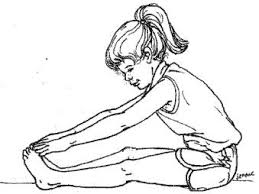 প্রাক-প্রাথমিক ক্লাসে সবাইকে স্বাগতম
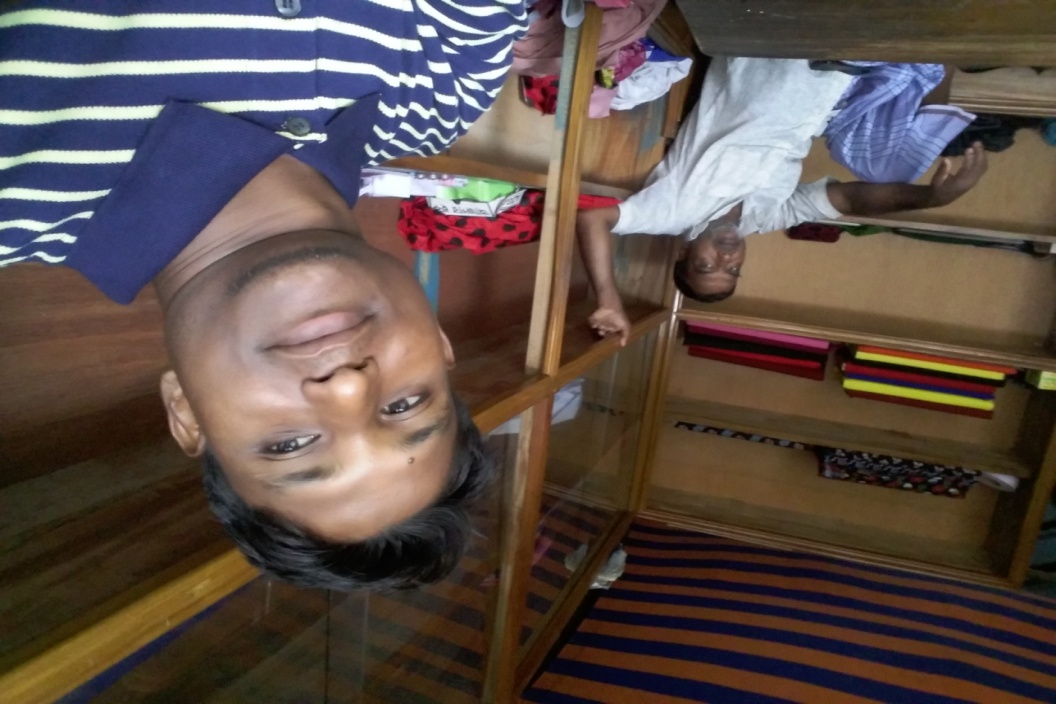 প্রাক-প্রাথমিক 
আজকের পাঠ
বর্ণমালা পরিচিতিঃ অ—ঔ। 
সময়ঃ-২০ মিনিট
তারিখঃ-২৬/০৯/২০১৯ইং
শিক্ষক পরিচিতি
মোঃ মহিন উদ্দিন সহকারি শিক্ষক লালারগাঁও সঃপ্রাঃবিঃ বিশ্বম্ভরপুর,সুনামগঞ্জ ।
মোবাইল নাম্বার-০১৯১৫-২১৬৫৬১।  
Email: mohinuddin22333@gmail.com
শ্রেণীঃ প্রাক- প্রাথমিক
অ
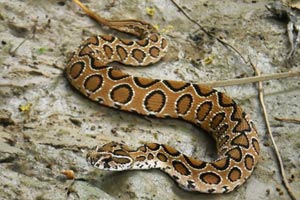 অজগর
অজগরটি আসছে তেড়ে।
শ্রেণীঃ প্রাক-প্রাথমিক
আ
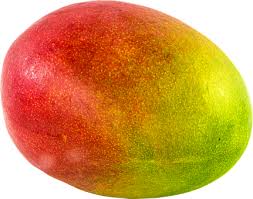 আম
আম খেতে ভারী মজা।
শ্রেণীঃ প্রাক-প্রাথমিক
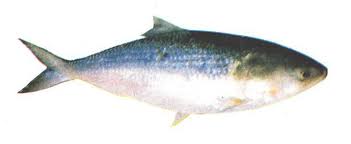 ই
ইলিশ
ইলিশ মাছ খেতে মজা
শ্রেণীঃ প্রাক-প্রাথমিক
ঈ
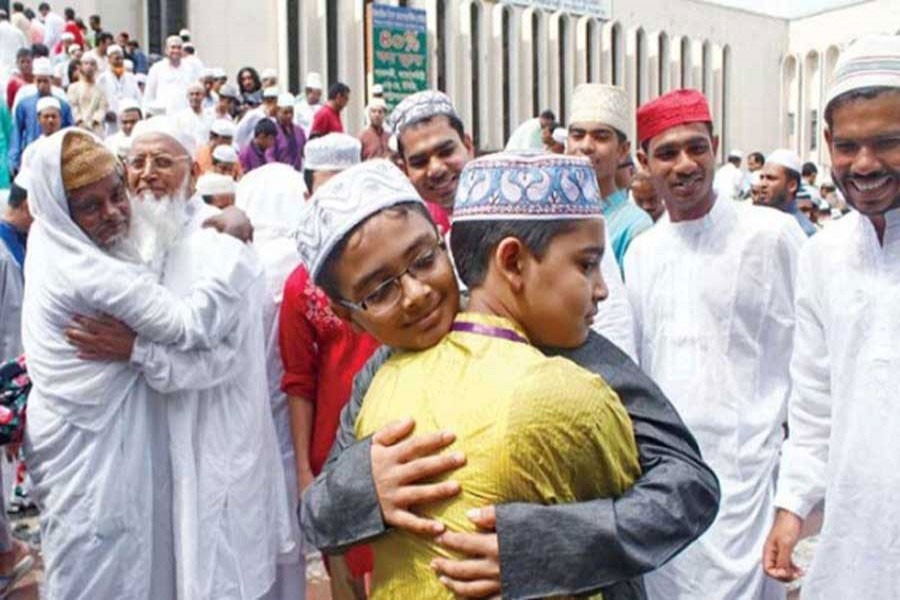 ঈদ
নতুন জামা পরবো ঈদে
শ্রেণীঃ-প্রাক-প্রাথমিক
উ
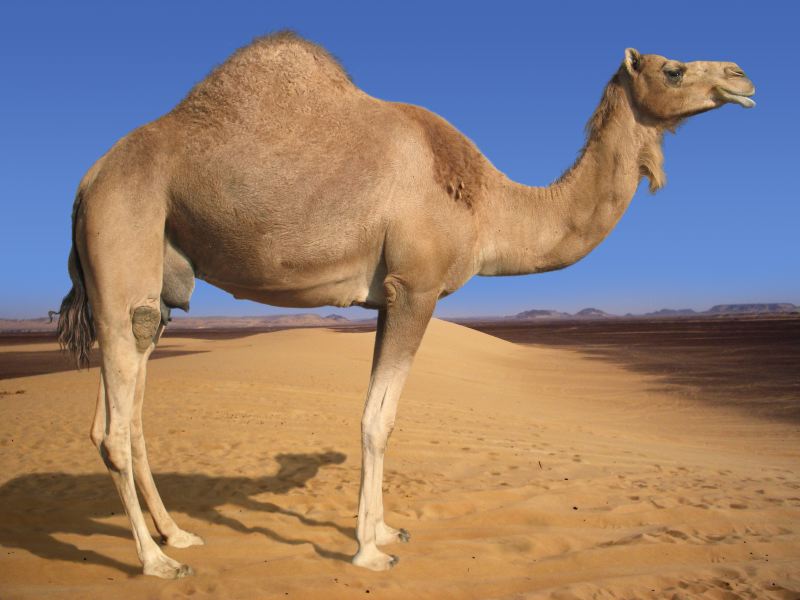 উট
উট চলেছে মরুর দেশে
শ্রেণীঃ- প্রাক-প্রাথমিক
ঊ
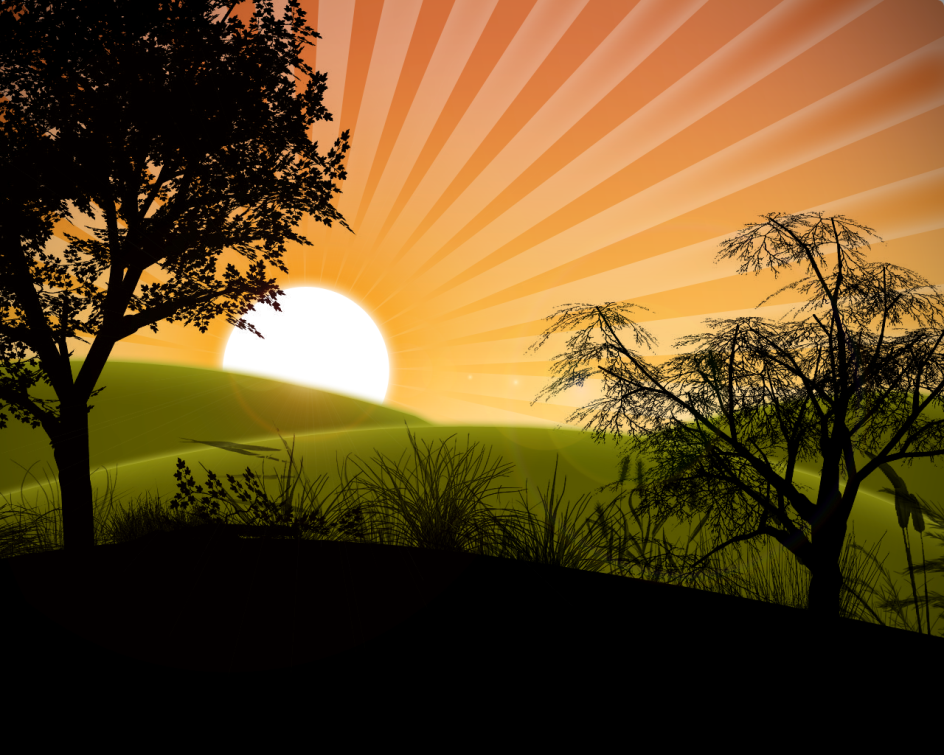 ঊষা
ঊষা হাসে পুব আকাশে
শ্রেণীঃ- প্রাক-প্রাথমিক
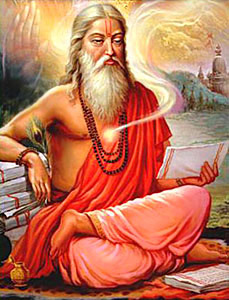 ঋ
ঋষি
ঋষি বসে ধ্যান করে
শ্রেণীঃ- প্রাক-প্রাথমিক
এ
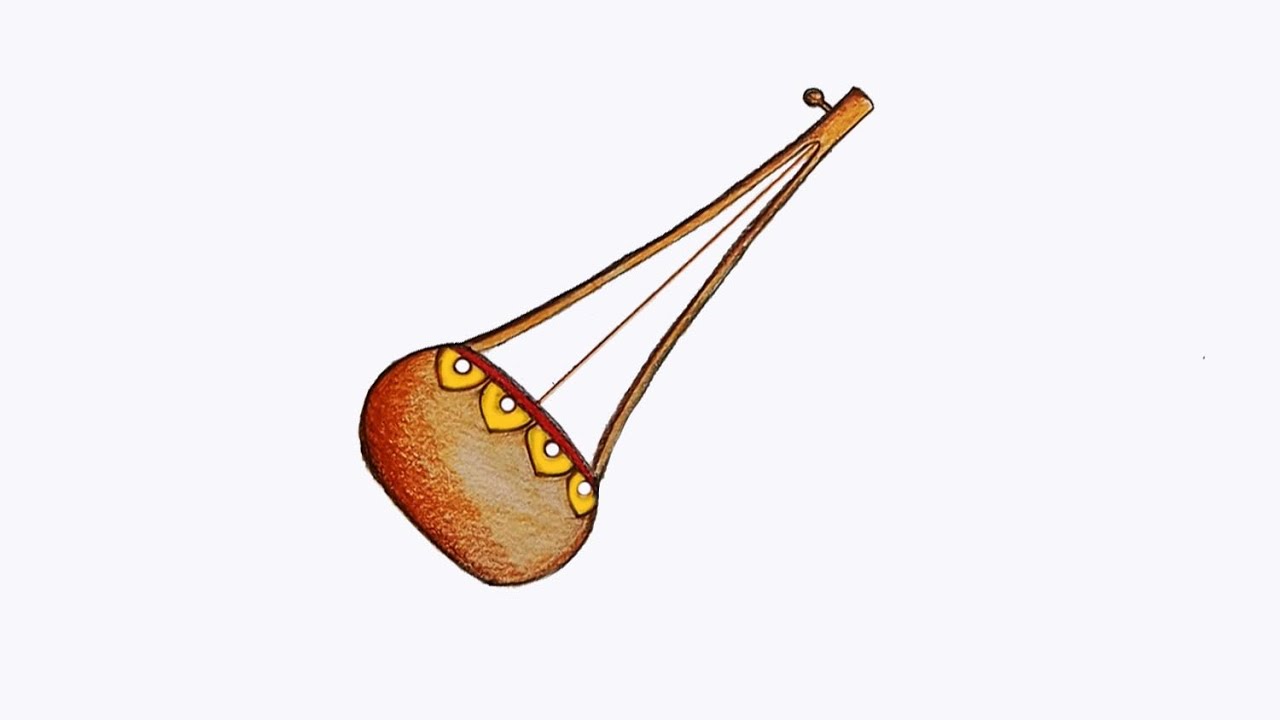 একতারা
একতারাটা জোর বাজিয়ে
শ্রেণীঃ প্রাক-প্রাথমিক
ঐ
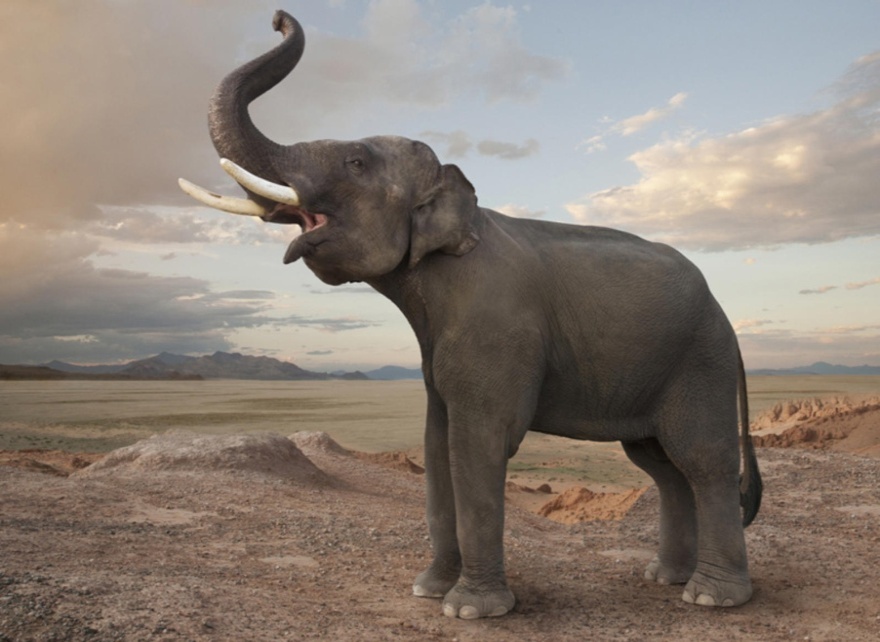 ঐরাবত
ঐরাবত ঐ হাতিকে বলে ।
ও
শ্রেণীঃ- প্রাক-প্রাথমিক
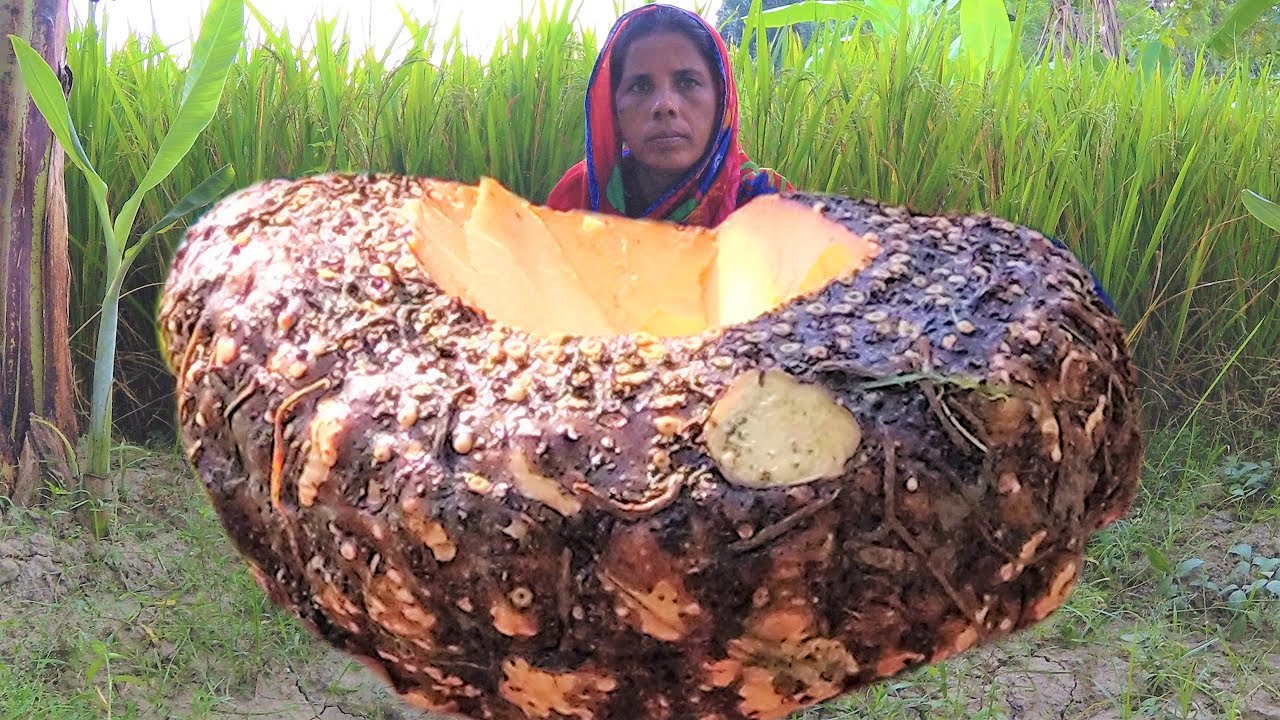 ওল কঁচু
ওল খেলে গলায় ধরে।
ঔ
শ্রেণীঃ- প্রাক-প্রাথমিক
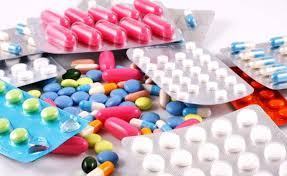 ঔষধ
ঔষধ খেলে রোগ সারে।